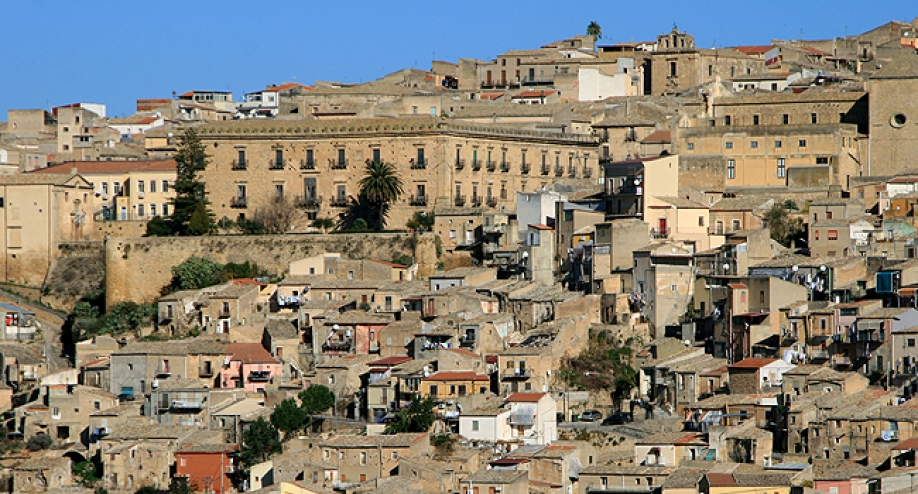 SHARE AND FOLK TRADITIONS
LEONFORTE TRADITIONS
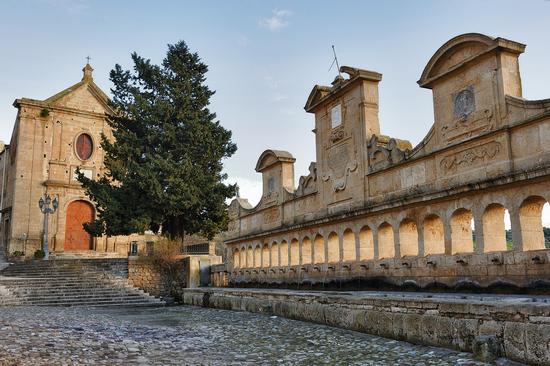 Although Leonforte is a small town in Sicily, it is rich of traditions.
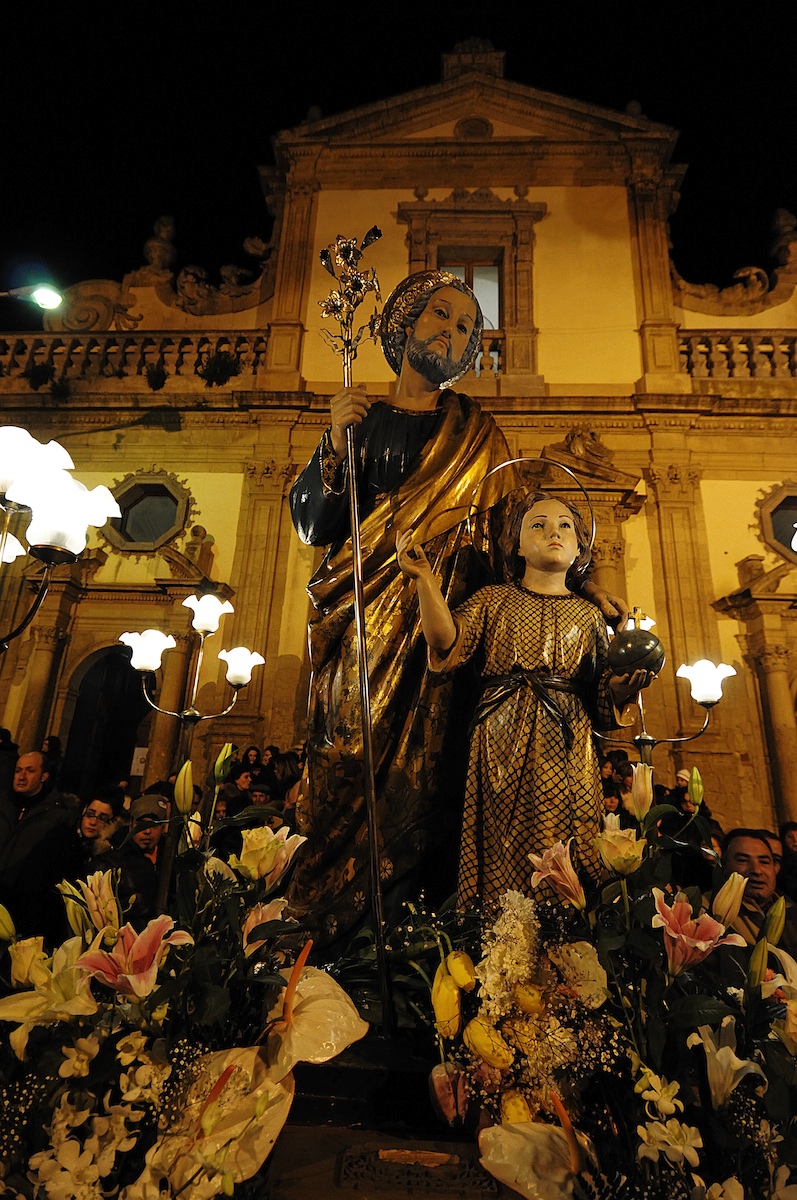 One of these is “L’ARTARA DI SAN GIUSEPPE“
This saint is one of the most important saints of Leonforte.
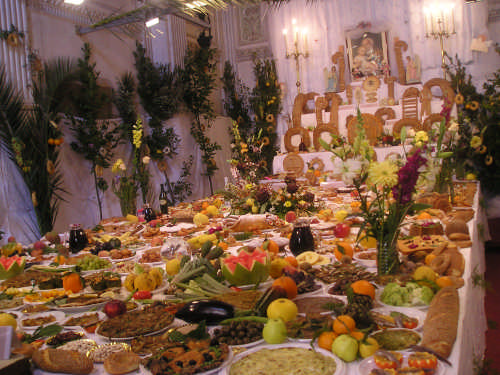 During this event that coincides with March 19th, the people prepare tables full of traditional food, in particular the bread that is the fundamental element.
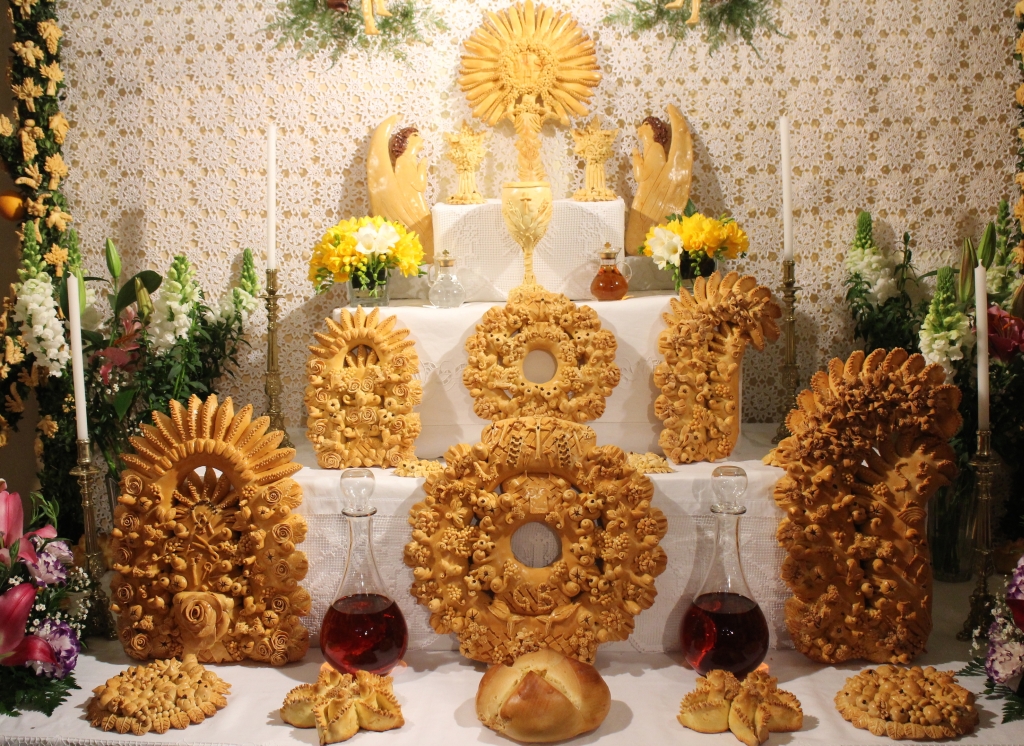 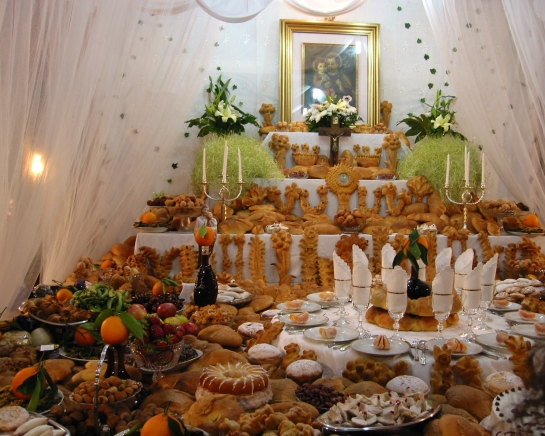 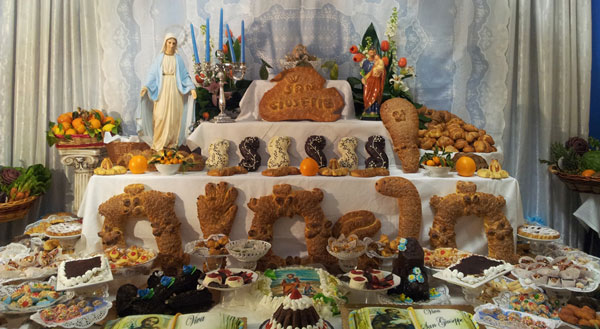 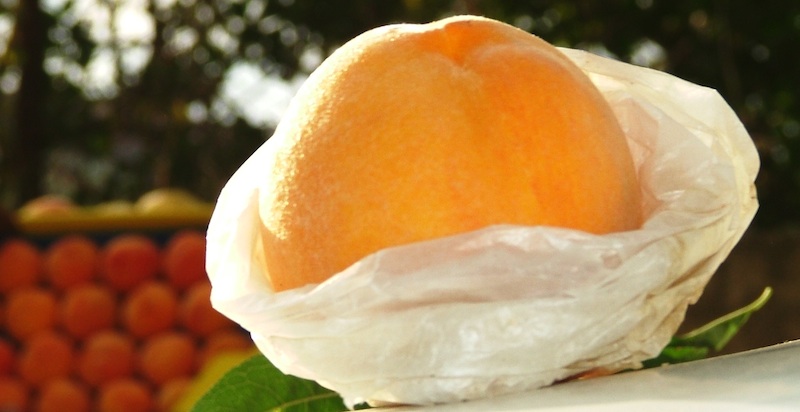 Another important tradition is the PEACH FESTIVAL
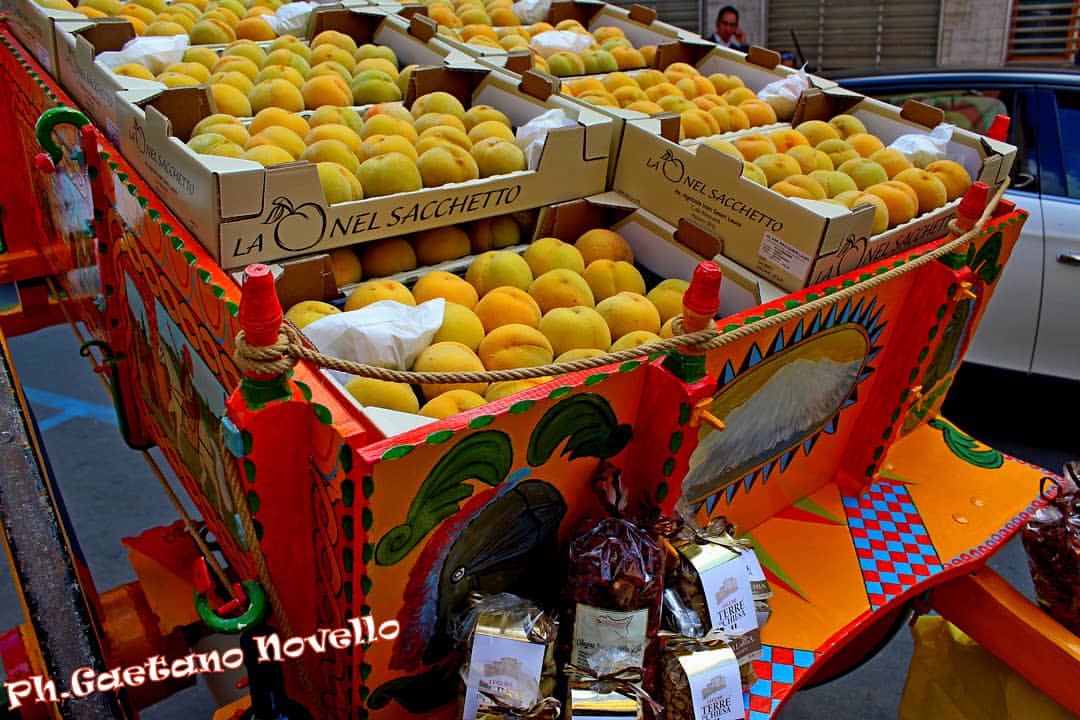 In this tradition, which coincides with the first weekend of October, the typical products of Leonforte are promoted and enhanced.
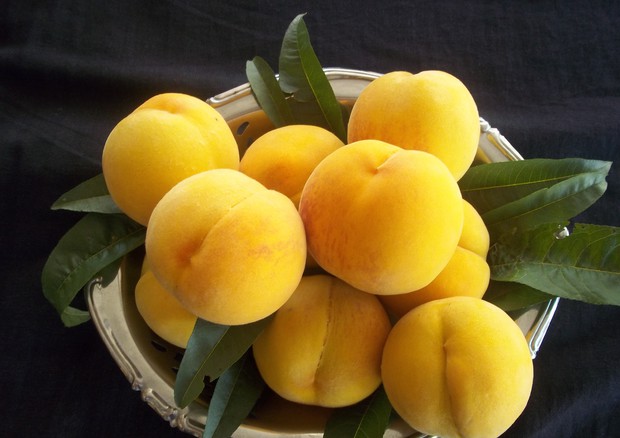 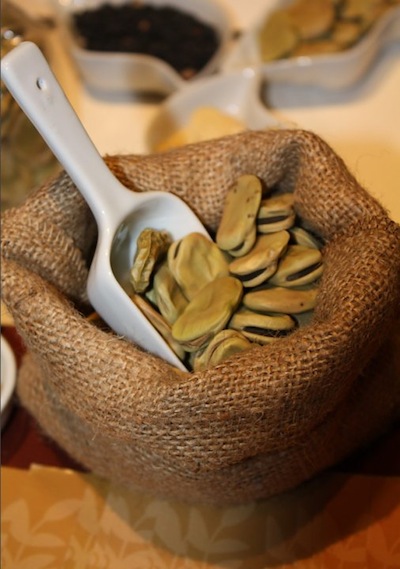 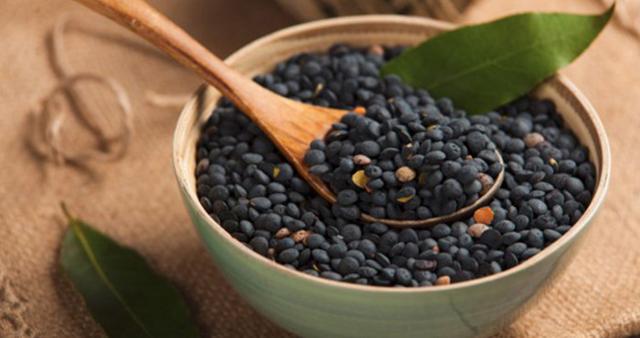 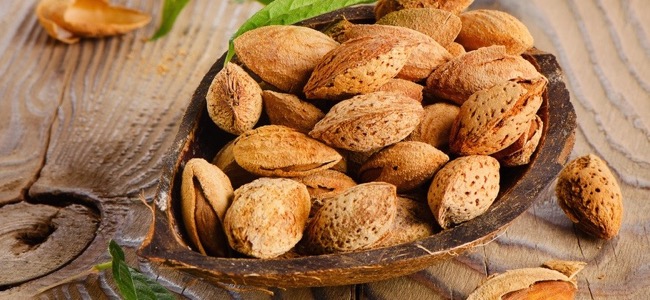